ESSA Family Engagement Foundations PanelNovember 12, 2024
2
What are the ESSA requirements?
[Speaker Notes: Thank you for joining us as a part of our November Federal Grants Conference. This webinar distills the foundations of ESSA requirements to four activities. Four activities, we believe all districts are completing to a certain degree. The goal of this meeting is to help participants learn from our panelist of their practical strategies for compliance and implementation.]
3
Agenda
[Speaker Notes: Our panelist, Medford, Weston, Blue Hills and Westport represent the diversity of districts we have in Massachusetts and will speak to their district successes and challenges with fulfilling ESSA Family Engagement requirements. Thank you to our panelist for sharing your work within each of your districts. Feel free to add  questions in the Q&A and we can use the questions to start the conversation]
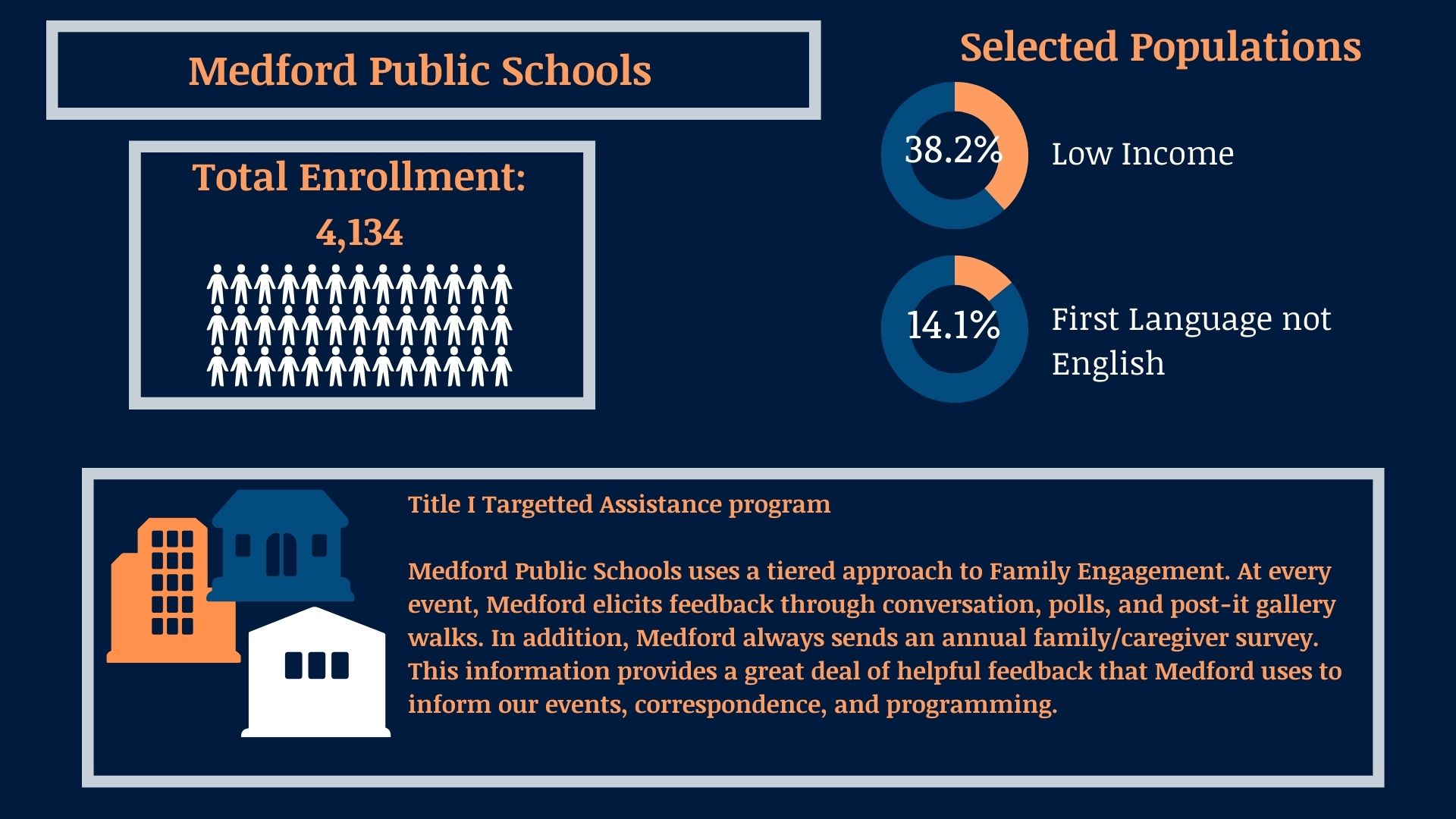 Medford Public Schools
[Speaker Notes: Suzanne B. Galusi Assistant Superintendent for Academics & Instruction at Medford Public Schools. Medford Public Schools serves two schools in a Targetted assistance program with TI funds.]
Family/GuardianPolicies
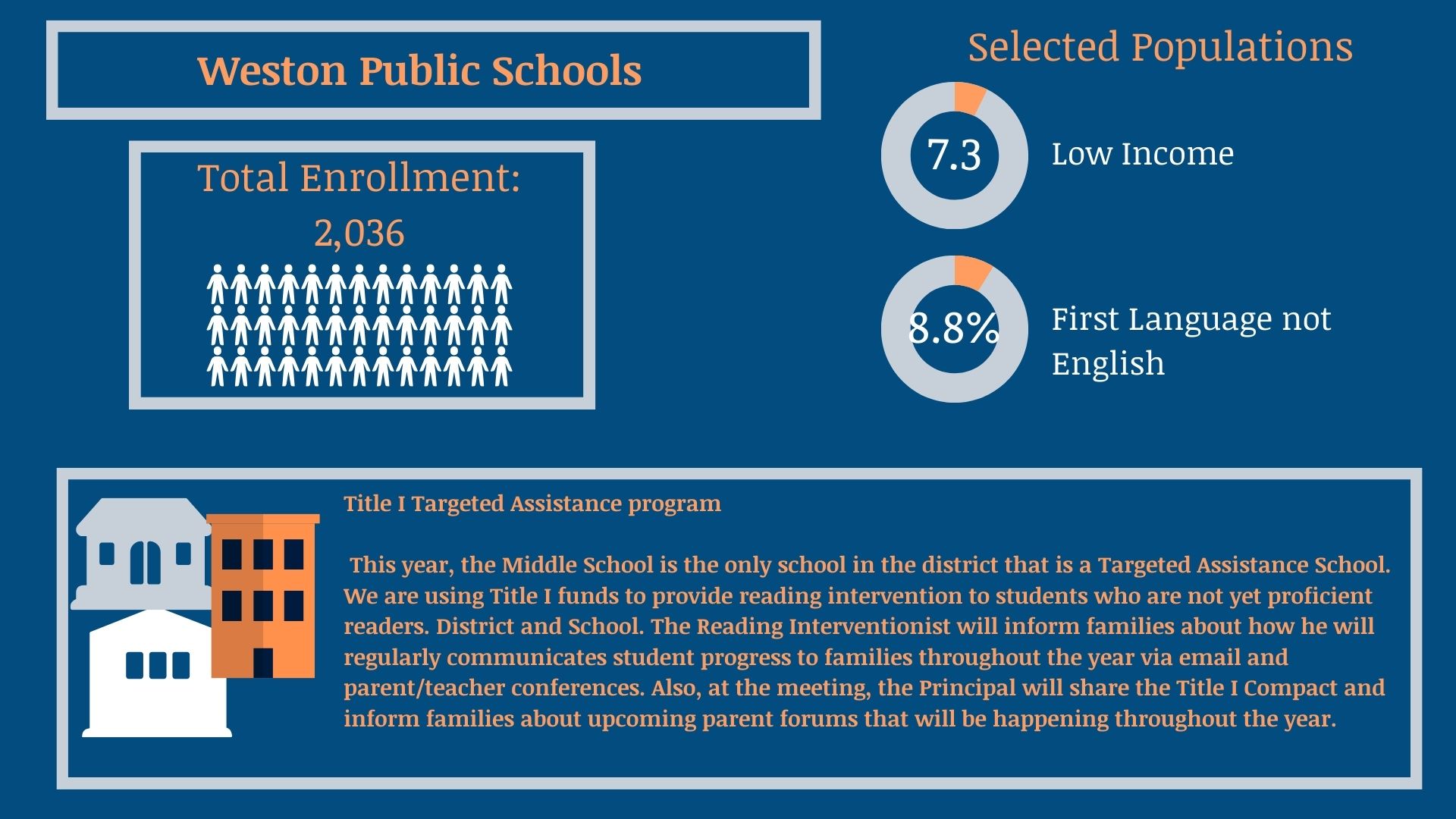 Weston Public Schools
%
[Speaker Notes: Kimo Carter, Asst. Superintendent for Teaching and Learning at Weston Public schools. Weston Public Schools is only serving their middle school with TI funds.]
7
Annual TI Meeting
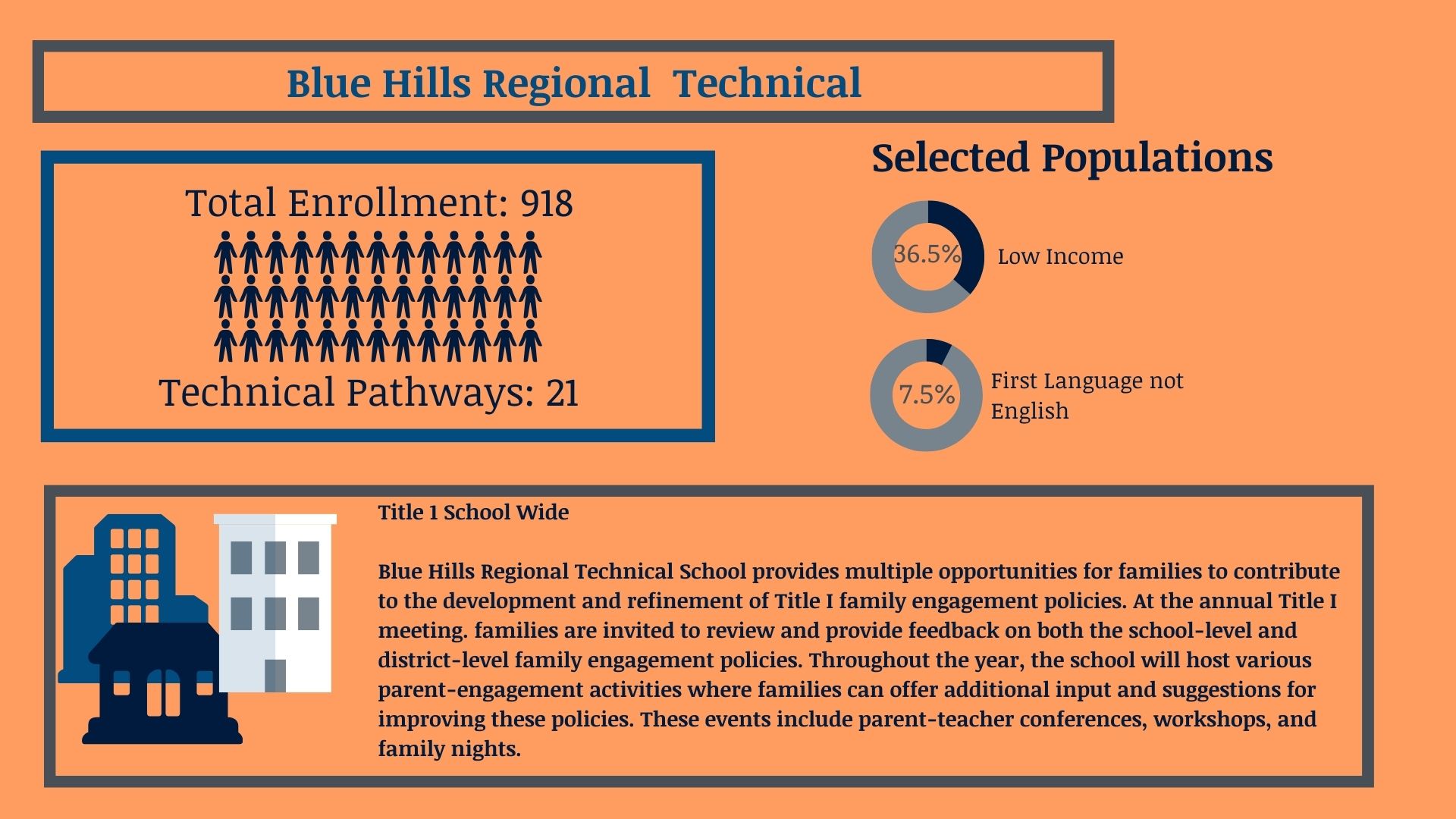 Blue Hills Regional Technical
[Speaker Notes: Paul Bavuso, Academic Director, Blue Hills Regional Technical School will speak to Notifications and communicating with Families. Blue Hills is a technical high school and a single school district.]
Annual Family/Guardian Notifications
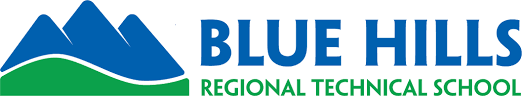 Notifying Families
Overview
Strategic communication across multiple regions through both district-wide and local community channels
Full language accessibility built into every stage of communication, ensuring equal access for all families
Diverse outreach methods tailored to families' preferred communication styles and available technology
Carefully planned timeline that includes translation services and multiple family engagement opportunities before the presentation
Identification
Identification of the most common languages in your school community
Utilization of district translation services already in place
Use of bilingual staff members when available
Consideration of using QR codes linking to translated digital versions
Creation of materials in all identified primary languages
Use of universal symbols and icons when possible
Provision of translation services’ contact information on all materials
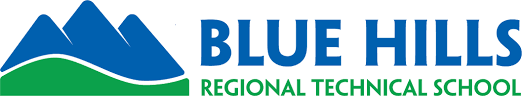 Outreach Considerations
Digital Outreach
Supporting Multiple Means of Engagement through…
School website announcements (multi-language toggle options)
Weekly email newsletters to all families
School's social media platforms (Facebook, Instagram)
School messaging system (texts/automated calls)
Local community Facebook groups for all nine towns
QR codes on printed materials linking to RSVP form

Traditional Media
Printed flyers sent home with students
Local newspaper announcements in all nine towns
Community bulletin boards:
Libraries
Community centers
Religious institutions
Local grocery stores
Laundromats
Coffee shops
Multi-Language Materials​
Creation of materials in all identified primary languages​
Use of universal symbols and icons when possible​
Provision of translation services’ contact information on all materials​
​
Personal Outreach​
Engage current parent volunteers to spread the word​
Use existing parent networks such as your Boosters Club or Parent-Teacher Association​
Leverage parent-teacher conferences, open houses, and back-to-school nights for face-to-face promotion​
​​
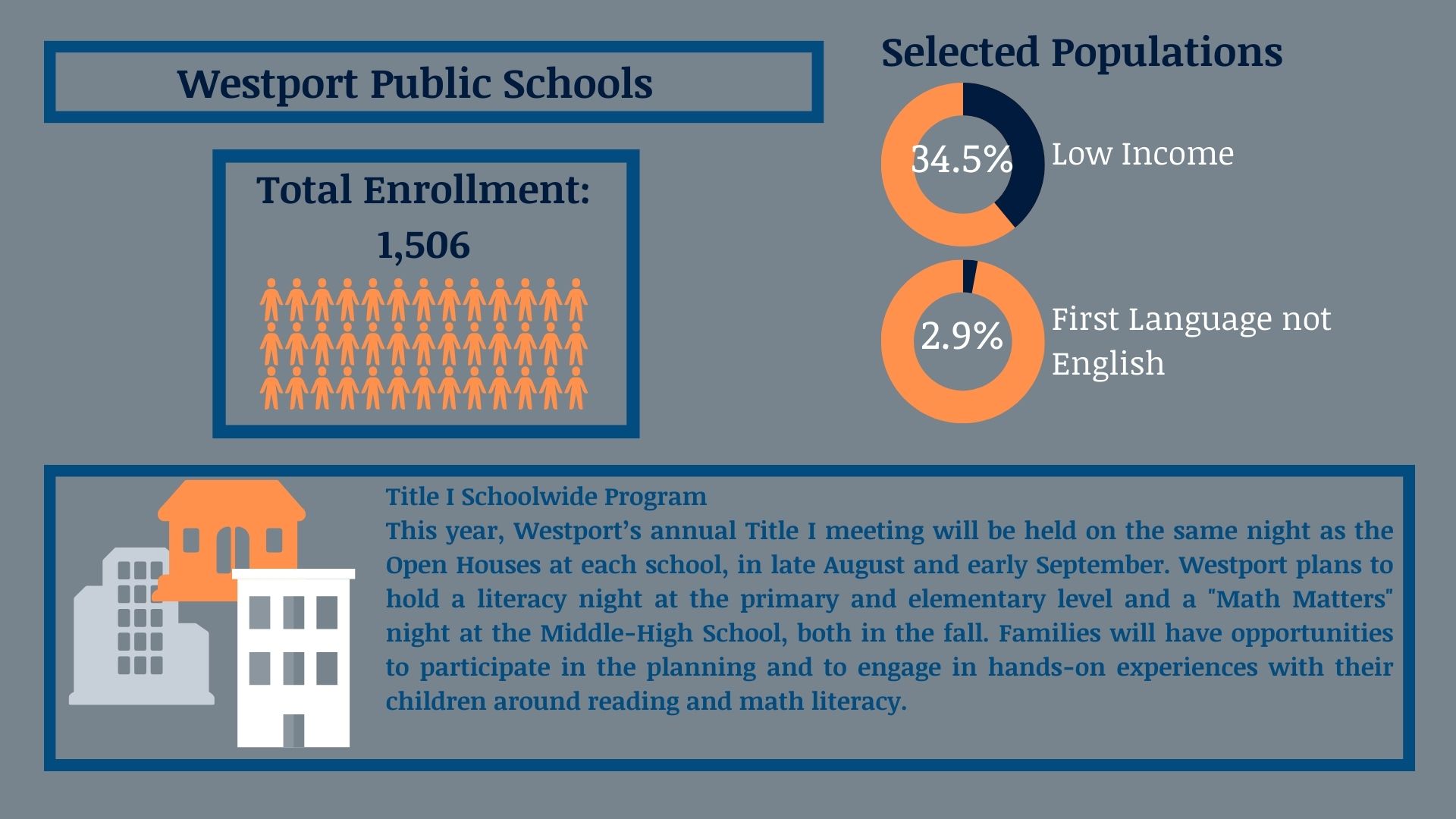 Westport Public Schools
[Speaker Notes: Lisa Kaminski, Director of Curriculum, Instruction & PD at Westport Public Schools. Westport Public Schools serves all schools with TI funds.]
Capacity Building
Opportunities for meaningful activities developed with families/guardians so the entire community is prepared to participate in student educational growth.
Westport Public Schools Capacity Building
Last year, staff came together with student interns and families, through the PTO, to create an amazing evening of literacy fun and exploration.  We started the night with a quick mini-lesson on where we are as a district with literacy.
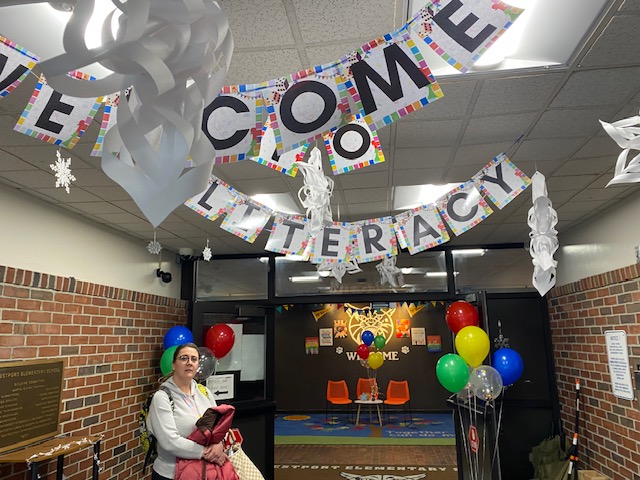 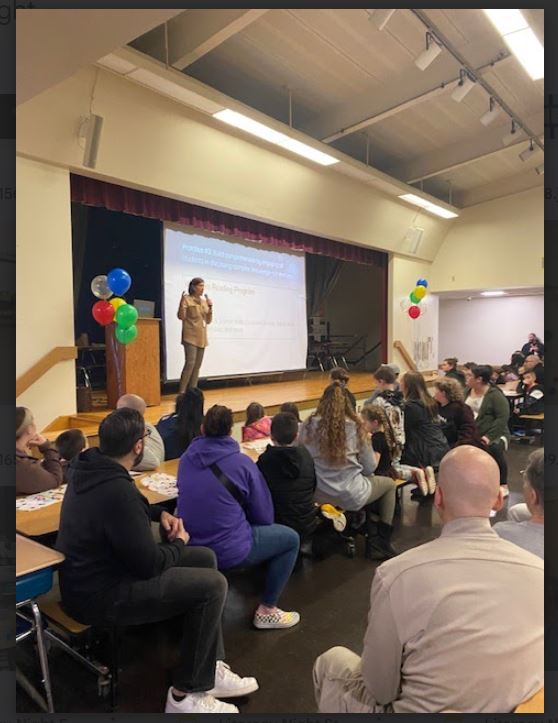 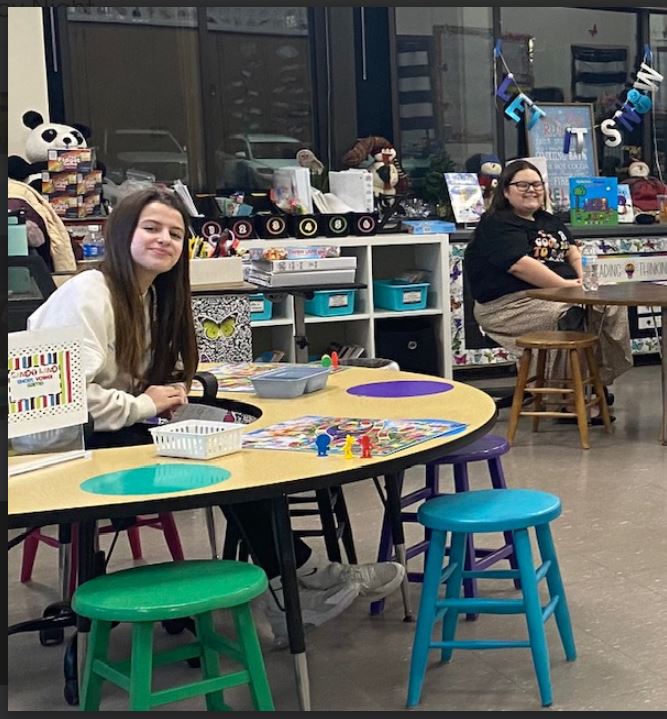 81378451
This year, we are building on this with more evening events, including events at our middle-high school.
Ah-Ha Moments
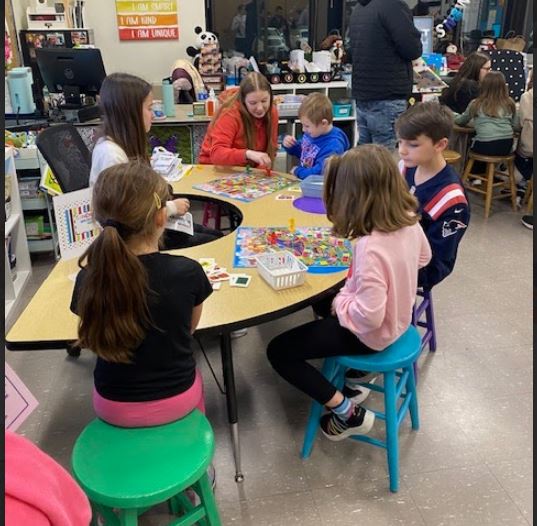 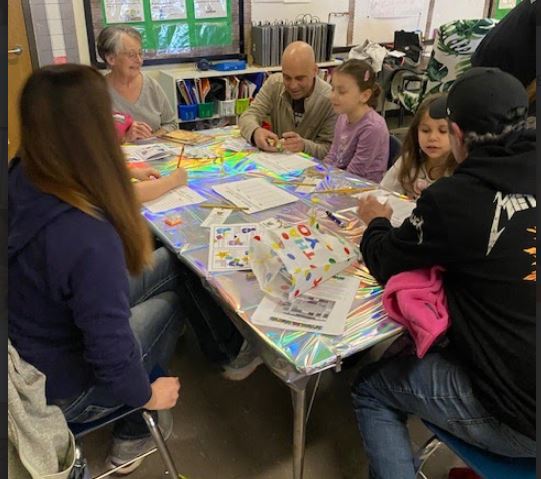 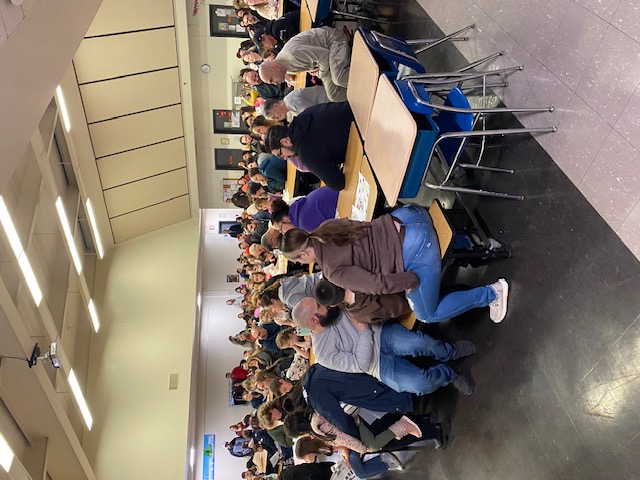 When we create opportunities that families see as relevant and valuable, and that celebrate their children's learning, they show up!
[Speaker Notes: In addition to the policies, meetings and notifications, opportunities for community and capacity building are the next step to Family and Guardian engagement. This should also be explcitly indicated in the Family Engagement policies. What are some opportunities and activities does your district provide?]
Capacity Building Resources
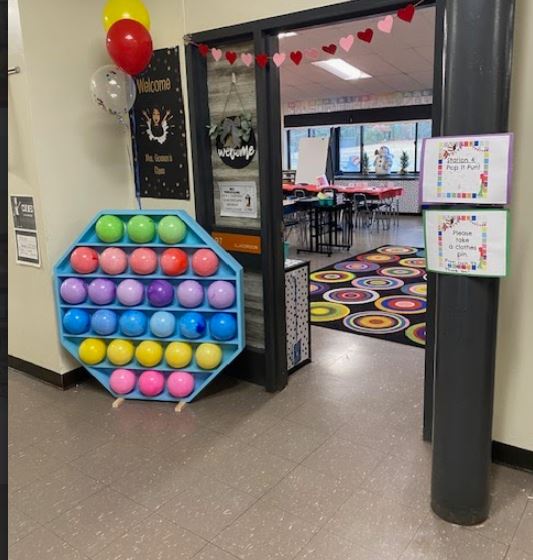 Helpful Links

Amazing Picture Books
Book Marks PDF
Literacy Game Night Ideas
Literacy Game Night Passport
Take Home Pamphlet
[Speaker Notes: In addition to the policies, meetings and notifications, opportunities for community and capacity building are the next step to Family and Guardian engagement. This should also be explcitly indicated in the Family Engagement policies. What are some opportunities and activities does your district provide?]
Questions and Conversation  on fulfilling ESSA Requirements
[Speaker Notes: Before we open up to questions from participants I want to thank our panelist for sharing.]
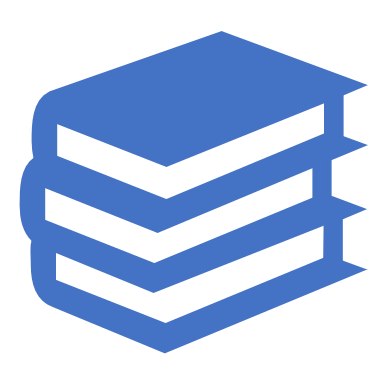 Resources: 
District and School Family Engagement & Required Policies (DESE Guidance)
School- family/guardian compactReport Card Cover Letter and Right-to-Request (English)
Right-To-Know: Teacher Not Meeting State Licensure RequirementsESSA Family Engagement Overview – Coming Soon!
[Speaker Notes: Cycle to the resources on our website]